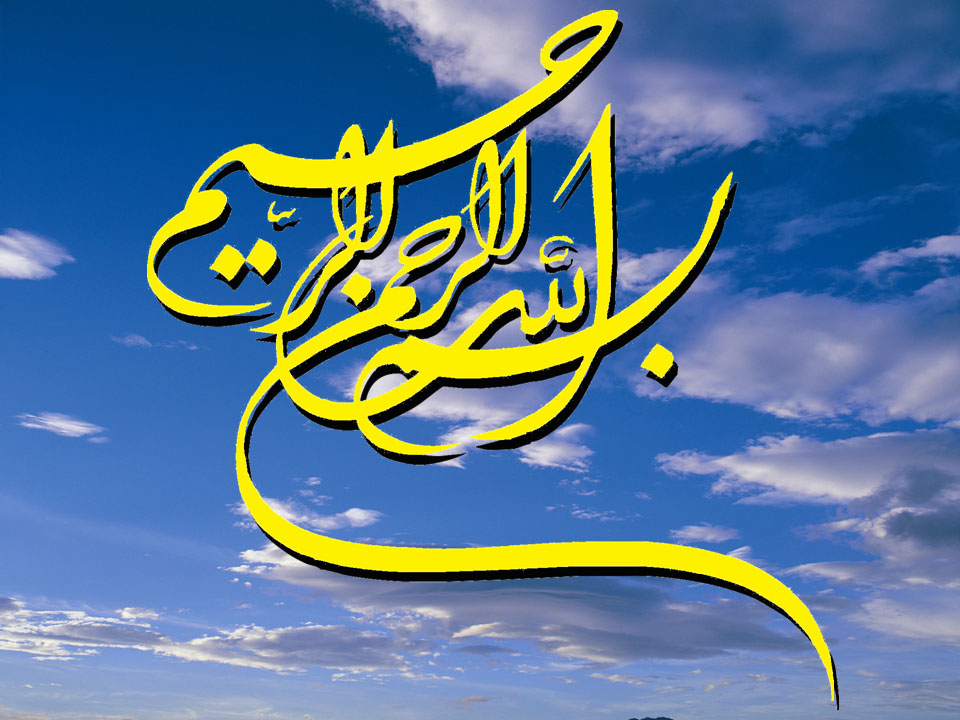 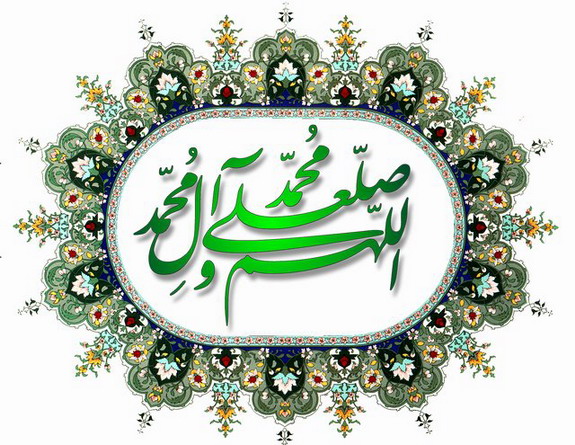 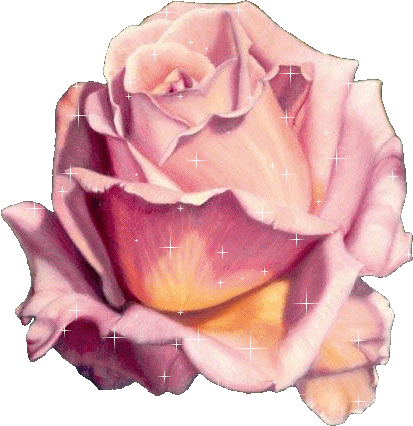 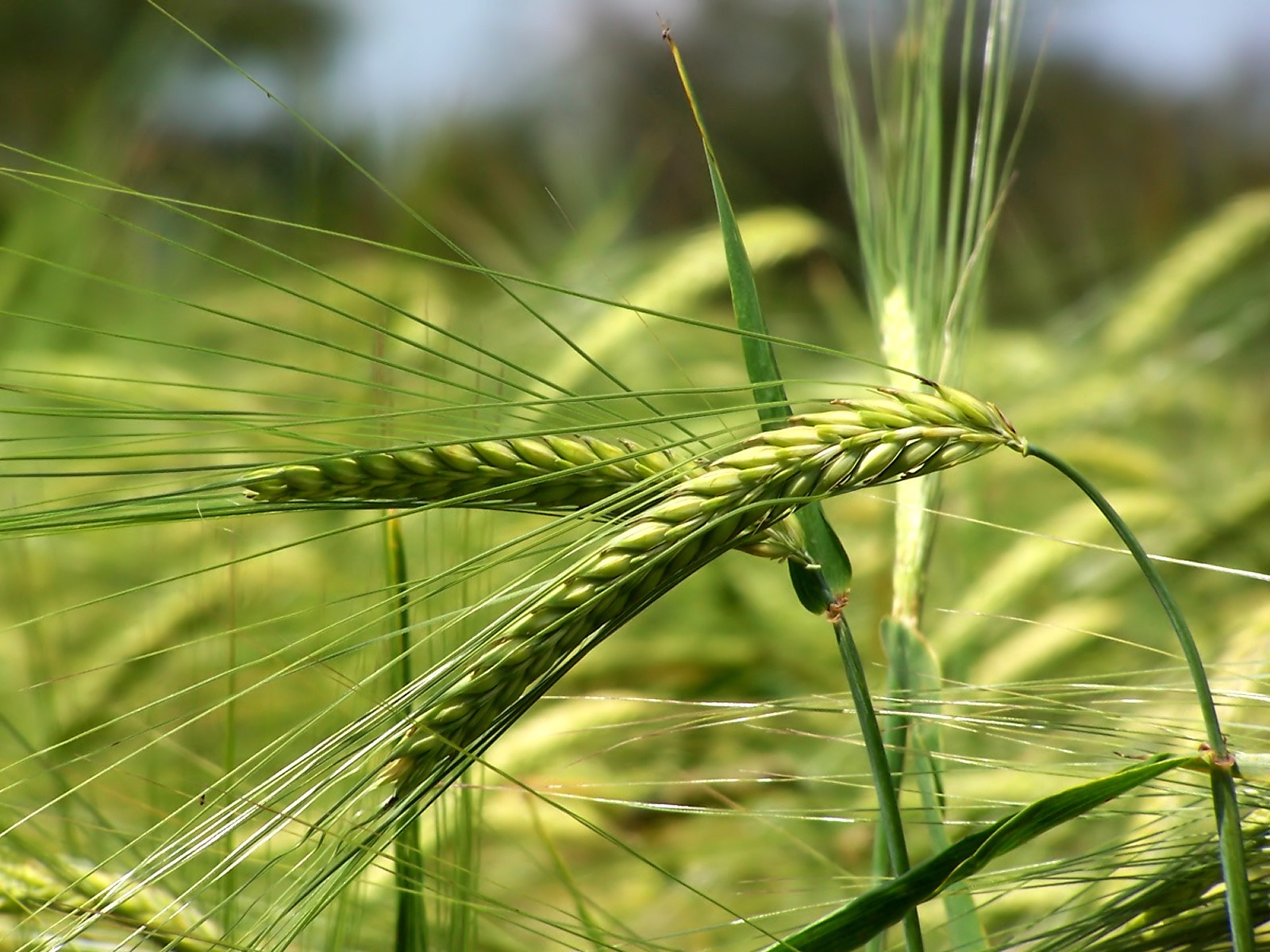 سیستم سفارشات خرید و انبارداری
مدرس: حمیده رشیدی فیروزآبادی
مقطع : کاردانی حسابداری مالی ترم 2
جلسه : 3
اهداف بخش خرید
هدف اصلی مدیریت خرید عبارت است از :
تصمیم گیری نظام مند برای یافتن پاسخ های مفید و موثر در تعیین آمیزه ی خرید که شامل موضوع خرید، منبع خرید، زمان خرید، مقدار خرید، کیفیت خرید، قیمت خرید است .
اهم اهداف بخش خرید را می توان به شرح ذیل برشمرد:
حمایت از بخش های عملیاتی سازمان از طریق برقراری جریان مداوم و منظم مواد و خدمات
شناسایی و تعیین جایگزین هایی مطمئن برای کالاها و مواد مصرفی توسط سازمان
برقراری ارتباطی مداوم ومناسب با فروشندگان و تامین کنندگان منابع جهت برخورداری از حمایت آنها در مواقع ریسکی و مخاطره آمیز و عادی 
برقراری هماهنگی کامل با سایر بخشهای سازمان
کمک به بهبود و توسعه سیاست ها و روشهایی که نیل به اهداف سازمان را با کمترین هزینه و بالاترین حد کارایی میسر نماید.
تربیت کارکنانی ماهر و شایسته و متخصص در امر تهیه ی منابع مورد نیاز سازمان 
به حداقل رساندن زیان ناشی از فساد و از مدافتادگی و سرقت موجودی ها در موسسه 
انجام خرید عاقلانه و رقابتی:
خرید رقابتی مستلزم برقراری روابطی آگاهانه ومستمر جهت شناخت نیروهای عرضه و تقاضای موثر بر قیمت می باشد. 
خرید عاقلانه نیز به جستجوی دائمی جهت دستیابی به کالاها و موادی با ارزش مناسب و کیفیت برتر مرتبط می باشد. 
پنج اصل مورد توجه در خرید عاقلانه و رقابتی عبارت است از :
کیفیت مناسب 
مقدار مناسب 
قیمت مناسب 
منبع مناسب 
زمان مناسب 
 کیفیت مناسب از طریق شناخت تولید کنندگان در سطح ملی و بین المللی و بررسی تاریخچه و نحوه ی فعالیت ها ومحصولات آنها قابل دستیابی خواهد بود. سازمان های بزرگ به آزمایشگاه هایی خاص جهت بررسی کیفیت نمونه ها ومحصولات مجهز می باشند.
مقدار مناسب خرید از طریق برقراری ارتباط و هماهنگی با سایر بخشهای درونی سازمان و فرشندگان میسر خواهد بود. با خرید به مقداری مناسب هزینه های نگهداری و سفارش و کمبود کالا را می توان کمینه  و از وقفه در تولیدات نیز پیشگیری نمود.
قیمت مناسب خرید موجب مناسب تر شدن بهای تمام شده ی کالای ساخته و فروش رفته به ازای کیفیت و مطلوبیتی معین خواهد شد که خود قدرت رقابتی شرکت را افزایش خواهد داد. با برقراری ارتباطی صحیح، مناسب و مستمر با تولید کنندگان و فروشندگان منابع مورد نیاز سازمان می تواند علاقه و وابستگی آنها را به خود تقویت نمود و در نهایت با مذاکراتی موفقیت آمیز به قیمت هایی مناسب دست یافت.

منبع مناسب به معنی خرید از فروشندگانی مطمئن، متعهد و وفادار و توانمند می باشد. با بررسی موقعیت مالی وفنی، شرایط تحویل کالا و سوابق شرکت های عرضه کننده می توان به مقایسه ی تامین کنندگان منابع و انتخاب بهترین منبع اقدام نمود.

زمان مناسب تهیه ی مواد و نیازمندی ها با توجه به نوسانات اقتصادی، حجم تولیدات در بازار و یا خریدهای فصلی و قیمت های جاری، فصلی و ... تعیین خواهد شد.
آنچه که مشخص است این است که زمان مناسب خرید بر قیمت تمام شده ی تهیه منابع و نیازمندیهای سازمان تاثیر بسزایی دارد.
ارتباط بخش خرید با سایر بخش ها
اجزای سیستم سازمان بخشهایی نظیر بخش مالی، بخش تعمیر و نگهداری، بخش انبارها، بخش تولید و بخش بازاریابی را شامل می شود.
هر یک از بخش های سازمان از اطلاعاتی برخوردار است که آن اطلاعات به نوعی بر عملکرد بخش خرید موثر واقع می گردد. بخش خرید همانند سایر بخشهای سازمان نیازمند به اطلاعاتی دقیق، صحیح، مرتبط، کافی و به موقع می باشد.

اطلاعات مرتبط با بخش خرید عبارت است از:
اطلاعات بیرون از سازمان که به بخش خرید می رسد.
اطلاعاتی که از بخشهای دیگر درون سازمان به بخش خرید می رسد.
اطلاعاتی که از بخش خرید به سایر بخش های سازمان ارائه می شود.
اهم اطلاعاتی که از بیرون از سازمان  به بخش خرید می رسد عبارتند از :
اطلاعات امکانات تولیدی فروشندگان وعرضه کنندگان منابع
اطلاعات منابع مختلف تامین کننده وجایگزین های منابع
اطلاعات شرایط عمومی بازار و وضعیت مواد اولیه در آن 
اطلاعات امکانات حمل و نقل و هزینه های مربوط به آن 
اطلاعات محصولات جدید و رقیب در بازارها 
اطلاعات شرایط اقتصادی، اجتماعی، سیاسی و کارگری

اهم اطلاعاتی که از بخش های درون سازمان به بخش خرید می رسدعبارتند از :
اطلاعاتی از میزان موجودی و فضای موجود در انبارهای سازمان 
اطلاعاتی از وضعیت نقدینگی سازمان و روند تغییر آن 
اطلاعاتی از ضوابط داخلی سازمان در خصوص تهیه ی مواد و نیازمندیها 
اطلاعاتی از امکانات و توانمندی های حمل و نقل داخلی سازمان 
اطلاعاتی از سیاست ها و خط مشی های مدیریت رده بالای سازمان
اهم اطلاعاتی که از بخش خرید به سایر بخش های سازمان ارائه می شود عبارتند از:
اطلاعاتی از شرایط اقتصادی بازار به کلیه ی بخشهای سازمان
اطلاعاتی از تامین مالی منابع مورد نیاز به امور مالی
اطلاعاتی از مواد اولیه به حسابداری صنعتی 
اطلاعاتی از منابع وقیمت ها وشرایط و مشخصات آن به امور فنی
اطلاعاتی از کیفیت مواد به امور تولید
اطلاعاتی از قرارداها به امور حقوقی
اطلاعاتی از سفارشات خرید به انبار 
اطلاعاتی از محصولات مشابه به قسمت فروش
مراحل کلی خرید
مراحل کلی خرید رامی توان به شرح زیر بیان نمود:
بررسی خصوصیات کالا
بررسی قیمت و ارزش کالا
بررسی منابع تامین کننده کالا
مذاکره با فروشندگان کالا
تشریفات خرید و عقد قرارداد
بررسی و تضمین کیفیت کالا
حمل و تحویل کالا
مراحل فوق در خصوص خریدهای داخلی و خارجی صادق می باشد.
خرید خارجی
گامهای اصلی در فرآیند خرید خارجی را می توان به شرح زیر بر شمرد:
بررسی نیازمندی ها و برنامه ریزی جهت رفع آنها
بررسی راه حل های متعدد رفع نیازمندی ها نظیر خرید، ساخت، اجاره و ...
تعیین سیاست های خرید در خصوص اخذ قیمت وتوافق به شرح زیر:
الف. استعلام بها بدون اخذ ضمانت نامه ی تثبیت قیمت
ب. مناقصه ی آزاد از طریق روزنامه های کثیر الانتشار و یا بدون ضمانت نامه
ج. مناقصه ی محدود با سازمان های خاص و یا بدون ضمانت نامه
د. مذاکره و تماس حضوری، تماس تلفنی، و نظایر آن
و. روش تلفیقی یا مرکب
4. برقراری تماس با فروشندگان و دریافت استعلام یا پیشنهاد از آنها
5. اخذ پیش فاکتور از فروشندگان
6. ارسال کالا و دریافت آن از سوی خریدار 
7. تحویل، ترخیص و حمل کالا به سازمان
انواع سیستم های خرید
سیستم های خرید به 3 دسته تقسیم می شوند:
خریدهای برنامه ریزی شده و خریدهای اضطراری 
خریدهای متمرکز و غیر متمرکز 
خریدهای جزئی ، خریدهای متوسط و خریدهای عمده
سیستم خرید های برنامه ریزی شده و خریدهای اضطراری :
خریدهای سالیانه معمولا پیش بینی و برنامه ریزی می شوند.اینگونه خریدها با تکمیل فرم اعلام نیازمندیها توسط درخواست کنندگان تایید آنها و بازبینی انبار و اولویت بندی نیازمندیها برنامه ریزی می گردند.
این در حالی است که خریدهای موردی و اضطراری طی تشریفاتی خاص و از محل تنخواه گردان سازمانها وتوسط بخش های مختلف آن به عمل می آید.
خریدهای موردی تحویل انبار نمی شوند و با تایید دریافت کننده ی جنس، انباردار مبادرت به صدور قبض یا رسید انبار و حواله ی انبار نموده ومراتب را در کارتها ویا دفاتر انبار ثبت می نماید.
سیستم خریدهای متمرکز و غیرمتمرکز:
با خرید متمرکز امکان بهره گیری از تخفیفات مقدار خرید، کنترل بهتر انبارها، کاهش هزینه های انبارداری، صرفه جویی درنیروی کار پرسنل خرید و متخصص شدن کادر ان فراهم می شود و خریدها با نیازمندی های واقعی هر بخش منطبق تر می گردد.
بنابراین چنانچه خریدهای مورد نیاز موسسه به وسیله ی واحد تدارکات کل انجام شود آخ خرید متمرکز خواهد بود.
در صورت پراکندگی جغرافیایی واحدها وکارخانه های یک شرکت هر کدام با داشتن اختیار به خریدکالای مورد نیاز خود اقدام می کنند در این حالت کالاهای مورد نیاز اغلب غیر مشابه است و در صورت تخصصی بودن هر قلم کالا خرید ممکن است به صورت غیر متمرکز انجام شود.
انتخاب یکی از دو نوع خرید متمرکز و غیر متمرکز به خط مشی و سیاست مدیریت هر سازمان و وظایف سازمان مرتبط می باشد.
خریدهای جزئی، خریدهای متوسط و خریدهای عمده 
خریدهای جزئی مبالغ معین و ناچیزی را به خود اختصاص می دهند. در این روش مامور خرید یا مسئول کارپرداز قادر به تهیه ی کالا به کمترین بهای ممکن به ازای کیفیتی معین از بازار خواهد بود.
در خریدهای متوسط که از مبالغ بالاتری برخوردارند، تایید بالاترین مقام دستگاه اجرایی یا سازمان ضرورت می یابد.
در خریدهای عمده علاوه بر تایید کارپرداز و بالاترین مقام سازمان، انتشار آگهی مناقصه عمومی یا محدود نیز ضرورت دارد.
خدایا چنان کن سرانجام کار تو خشنود باشی و ما رستگار
التماس دعا
15